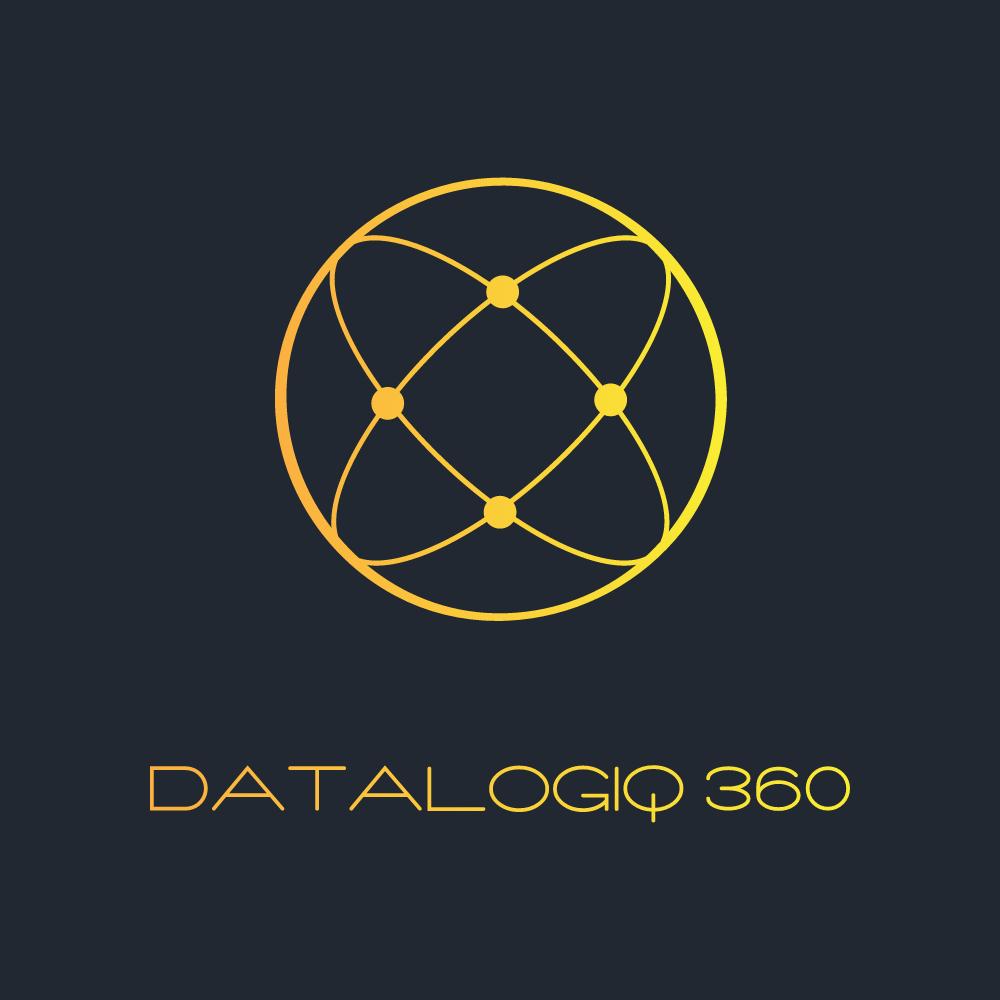 The Impact of Data
August 15, 2023
The Impact of Data on Our Organization
15% OF REVENUE

Bad data costs companies an estimated 15% of their revenue (Gartner)
40-50% OF TIME

Analysts spend 40% of their time validating analytics data & 50% of Knowledge agent’s time is spent correcting, hunting for accurate data 
(Forrester/HBR)
05
01
03
$3.1 TRILLION

US Businesses lose $3.1 trillion annually due to poor data quality 
(IBM)
CUSTOMER 
IMPACT

Poor data quality causes a negative customer experience & can decay a company’s brand image  
(WinPure)
20-30% OF 
OPERATING EXPENSES

Operating expenses are 20-30% higher due to bad data (Pragmatic Works)
04
02
LIMITS DATA ADVANCEMENT
As more business processes become automated and digitized, data quality becomes the rate-limiting factor for overall quality and customer experience. (Gartner)
2
The Impact of Data on Our Organization
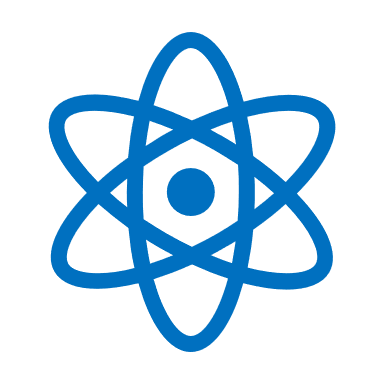 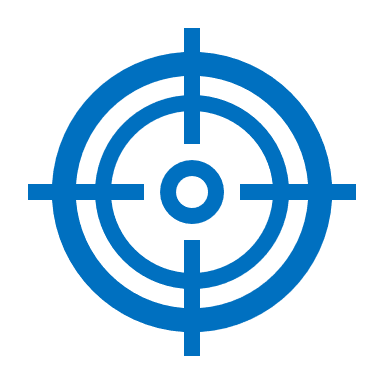 2
Anamoly insights:
-xxxxx
-xxxxx
22%
Increase in model accuracy through feature and model selection
24 
Malware types and features
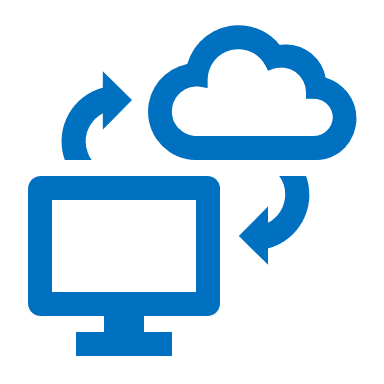 3TB
Amount of data in use:
- Payload Size
- Public Vs. Intrusion
- Data transformation
40/3
Number of Features and Algorithms being applied
11%
GPU utlization and throughput